Spokane River Urban Waters Progress
By Arianne Fernandez
                                                        WA Dept of Ecology
March 2013
Urban Waters Objectives
Find and eliminate sources of contaminants of concern
Polychlorinated Biphenyls (PCB): 303(d) listed
Polybrominated Diphenyl Ethers (PBDE)
Dioxin/Furan
Lead
Cadmium
Zinc
HWTR
Research
Prevention
Regulation
WQ 
Research
Prevention
Regulation
TCP
Research
Cleanup
Resources
Local Source Control Specialist Partnership
Urban Waters Initiative
Spokane Regional Health District
[Speaker Notes: Increase efforts to clean up what we know about.
Find and prevent point and nonpoint source contamination to prevent recontamination as they had happen in the Duwamish Waterway.]
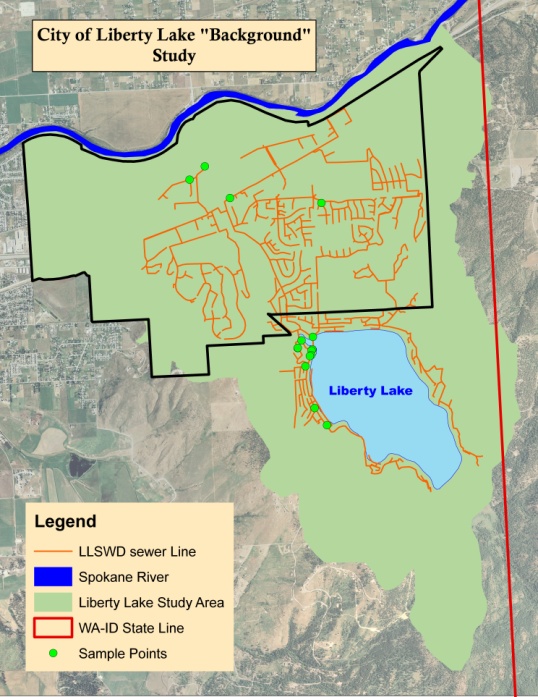 Spokane Urban Waters
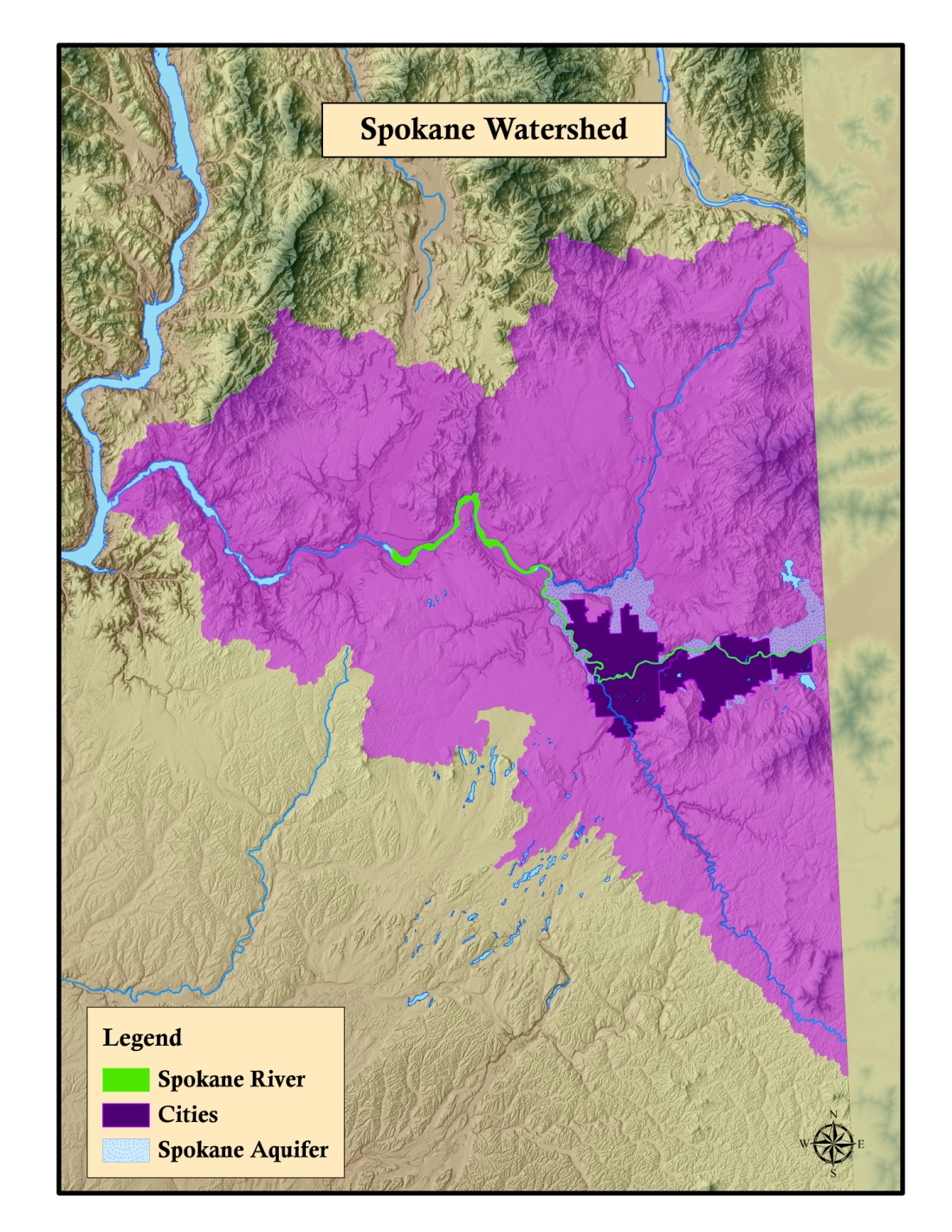 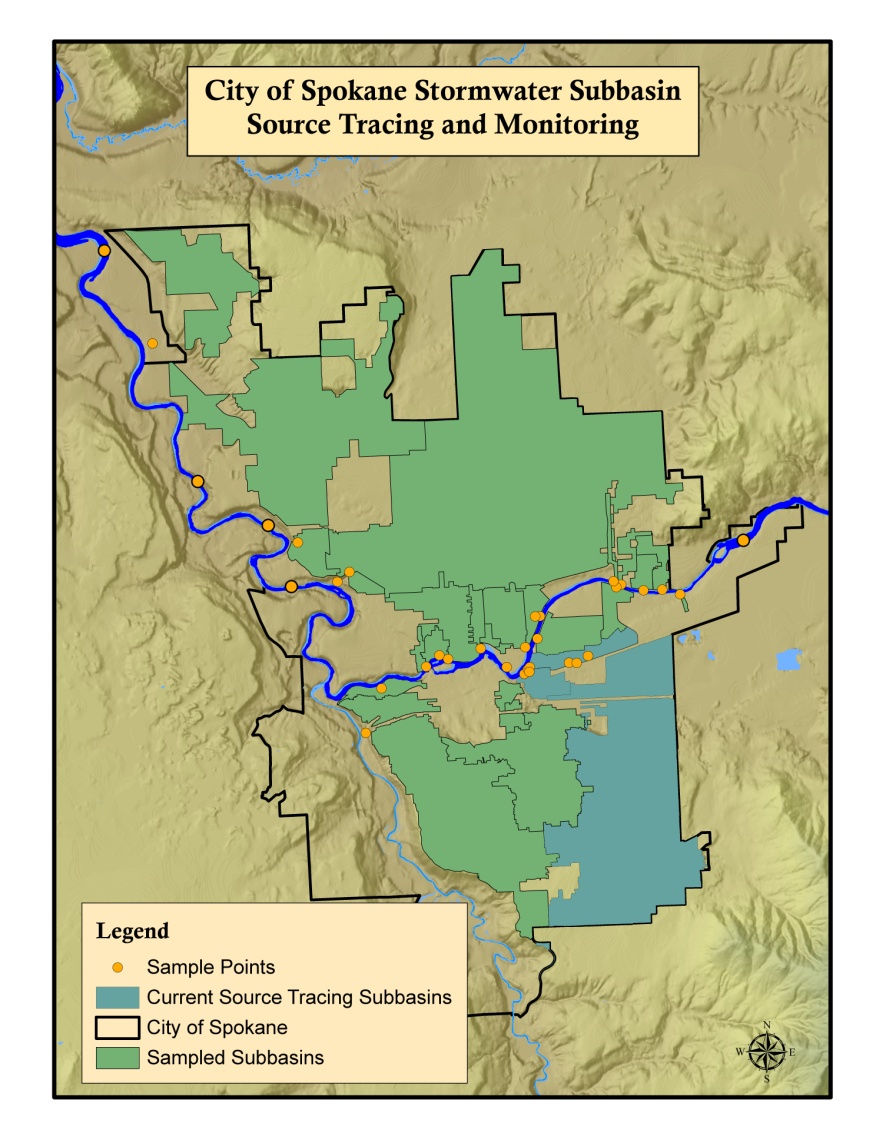 Source Tracking Plan
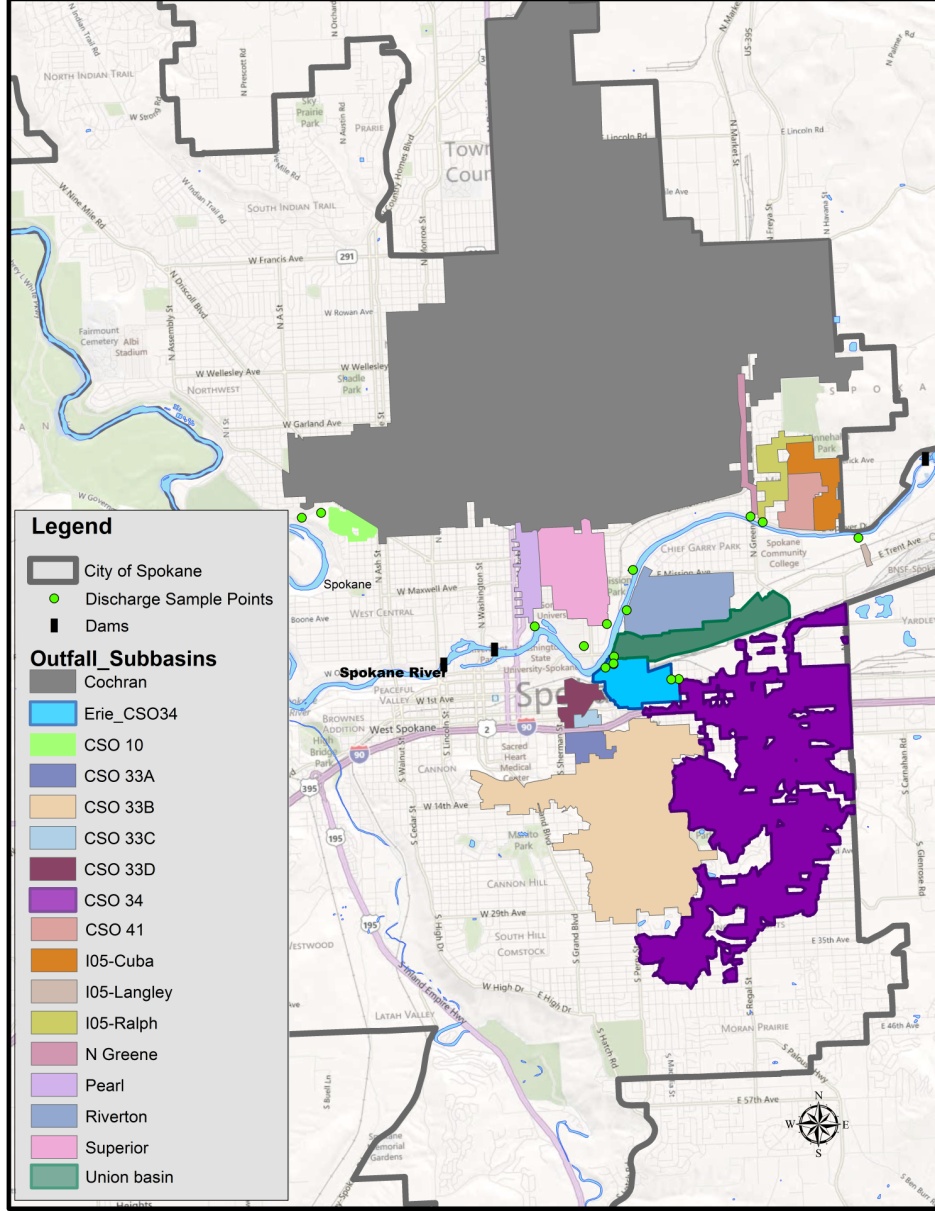 Start in city of Spokane
Up-the-pipe stormwater and CSO tracing.
Union basin
Combined sewer overflow #34
Erie basin
Business visits by SRHD Local Source Control Specialist, Sandy Phillips.
Historical analysis
Outfall sampling
Sewer tracing
Road data provided by Bing Maps
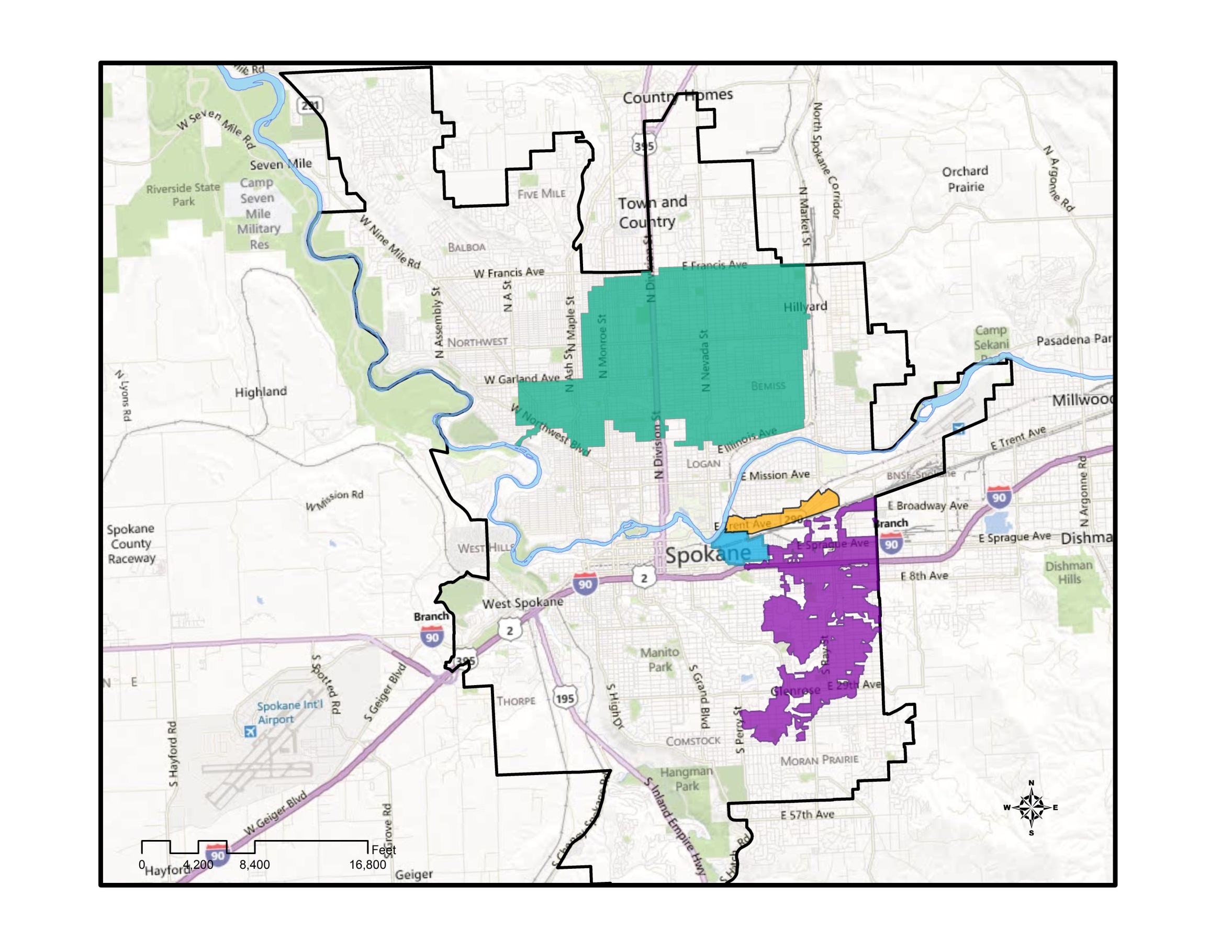 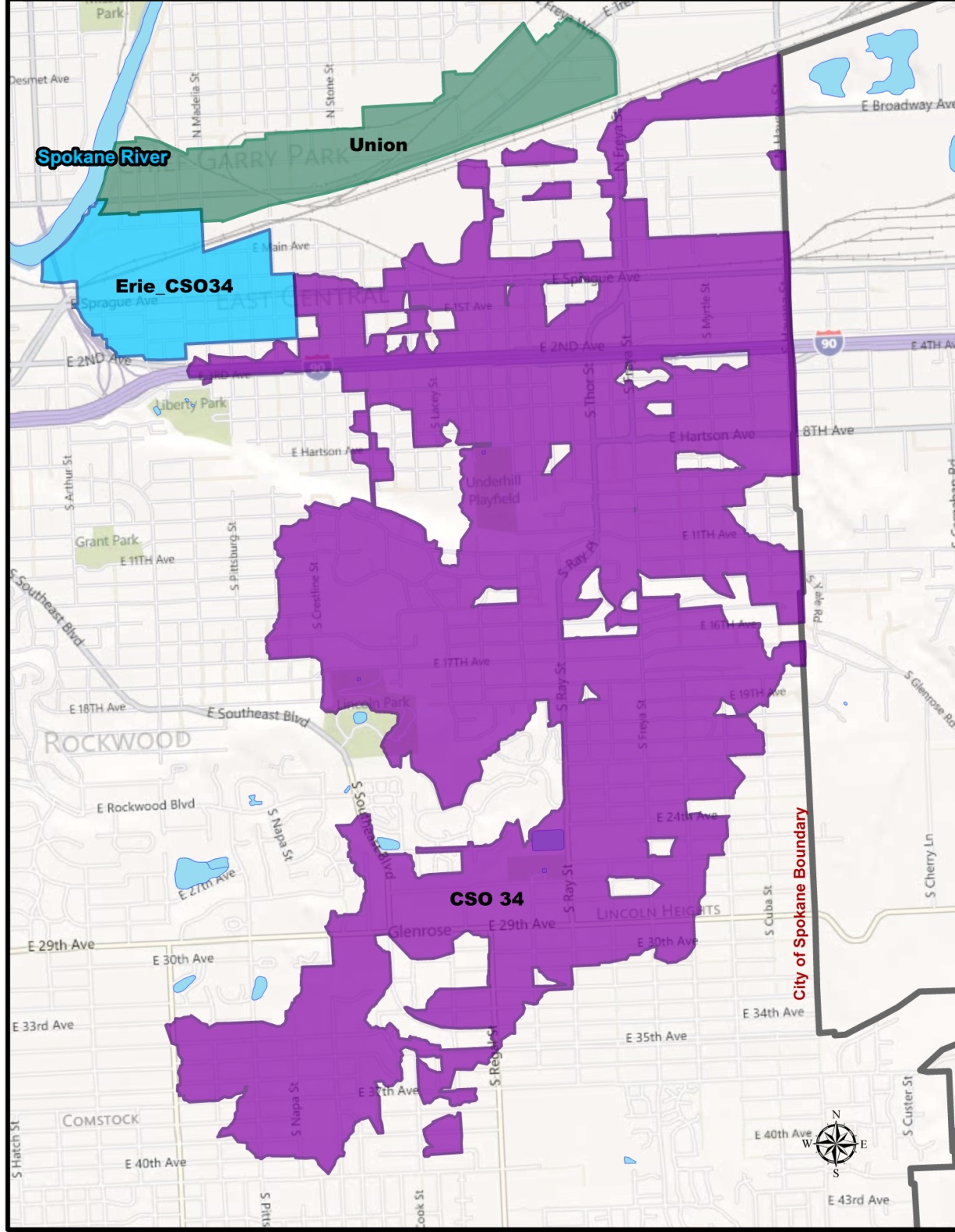 Stormwater Source Tracking
Union Basin

Erie Basin

CSO 34

Cochran
6
PCB Problem Factors
Low-level tracing
  Small sources 
  Historical contamination
  Not all data is comparable
  Air deposition
  “PCB-free” myth
  Contaminant in everyday products
  Regulatory limits
  Stormwater
  Human dimension
ppq (pg/L) X 1000 = ppt (ng/L) X 1000 = ppb (ug/L) X 1000 = ppm (mg/L)
Union Basin
Sample Locations
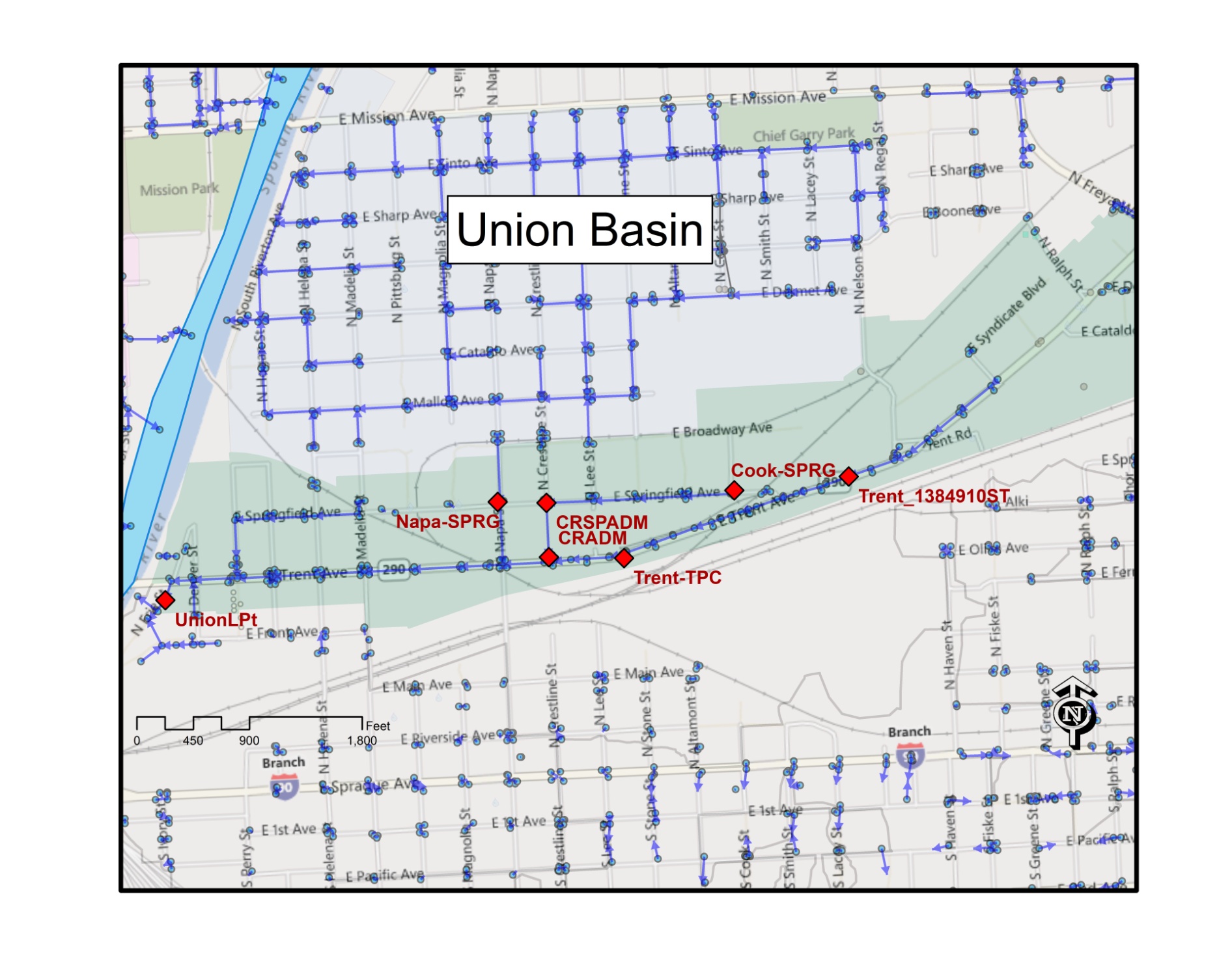 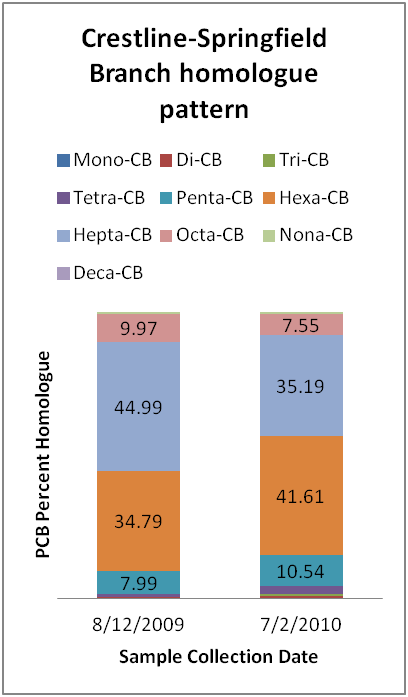 PCB Hot Spots
Aroclor 1260:
Transformers
Hydraulic fluid
Synthetic resin
Dedusting agent
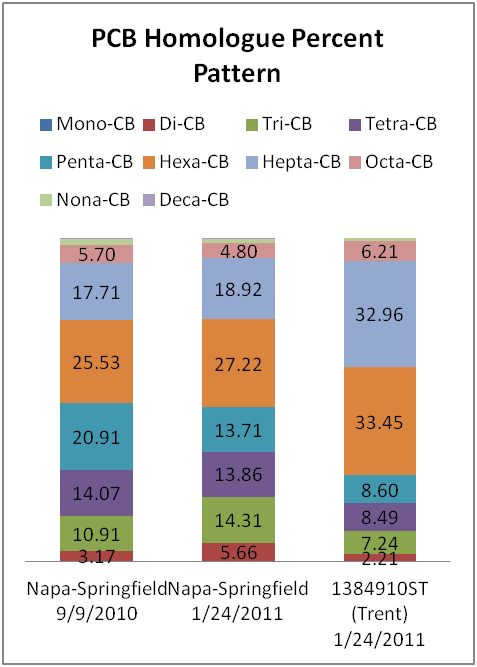 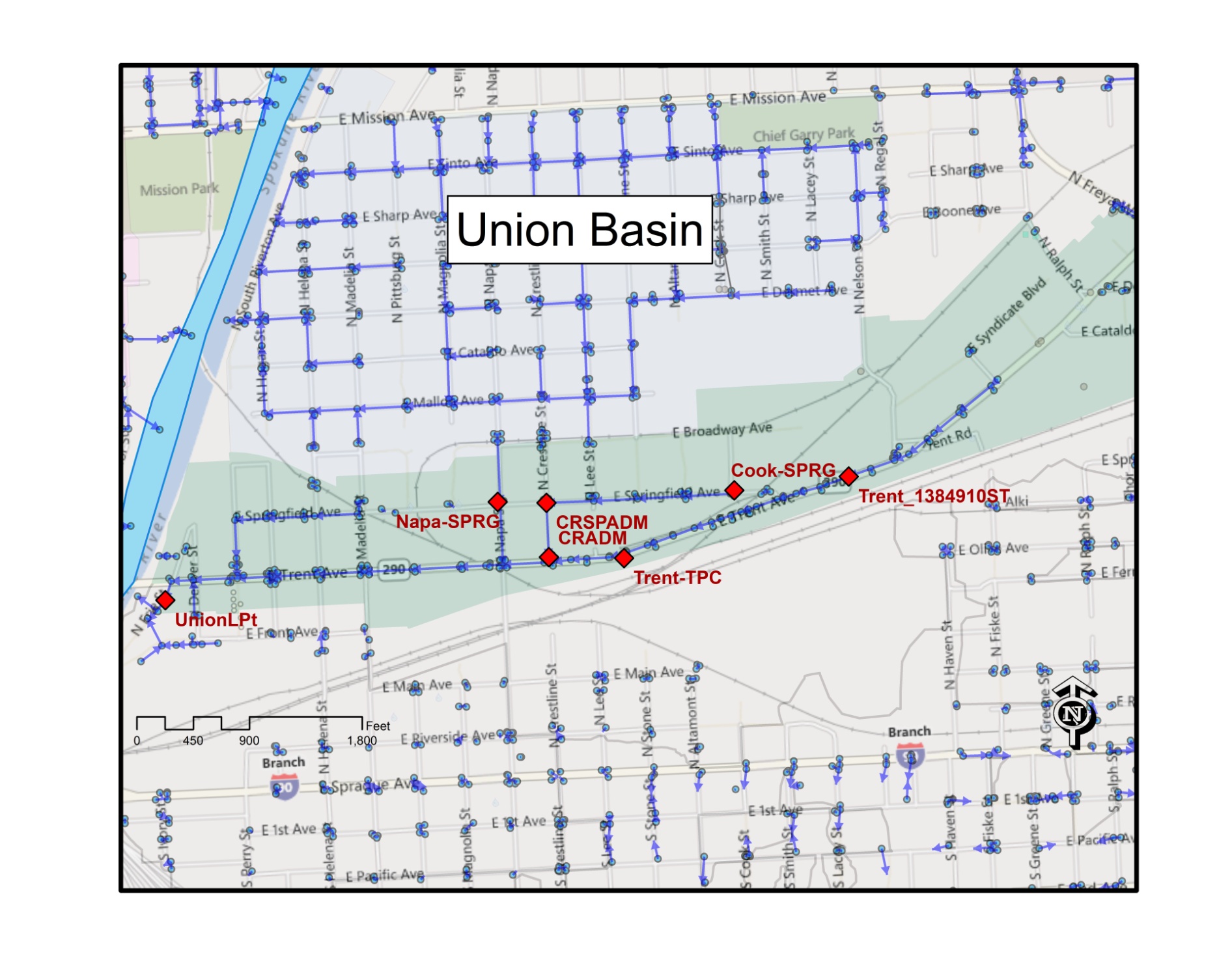 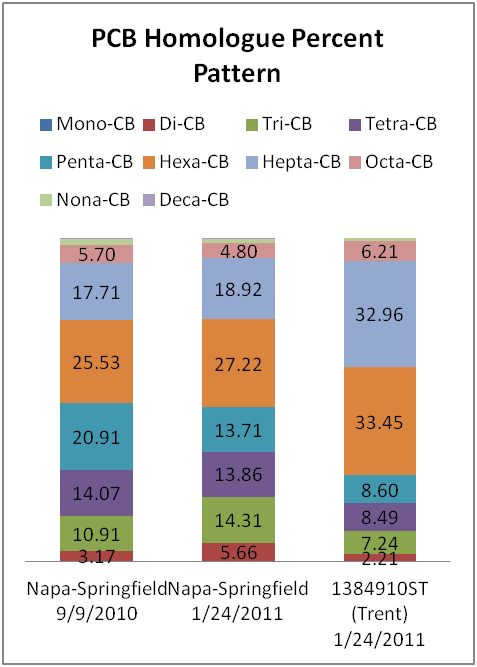 [Speaker Notes: Also metals and dioxin/furan sources]
City Parcel Area Progress
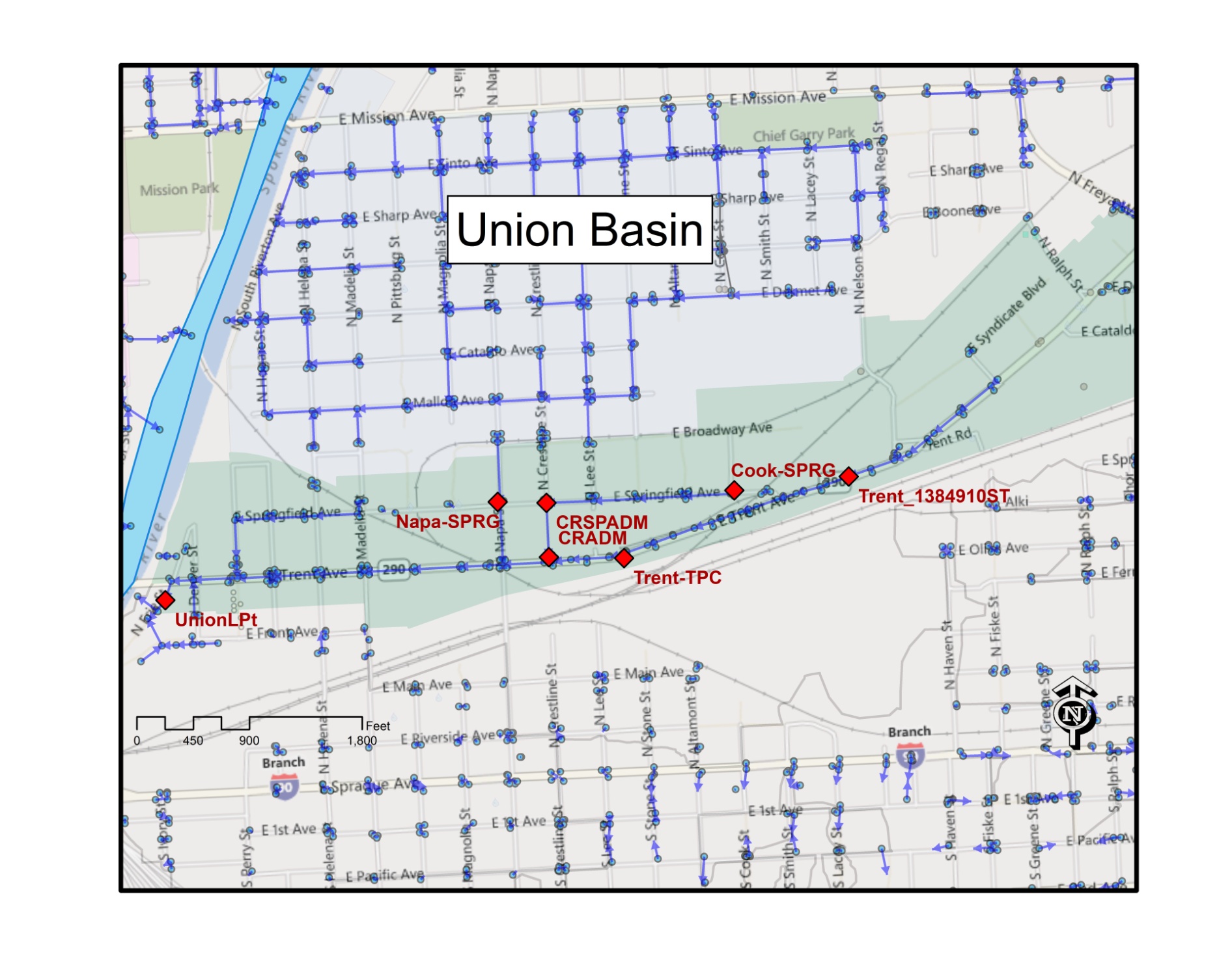 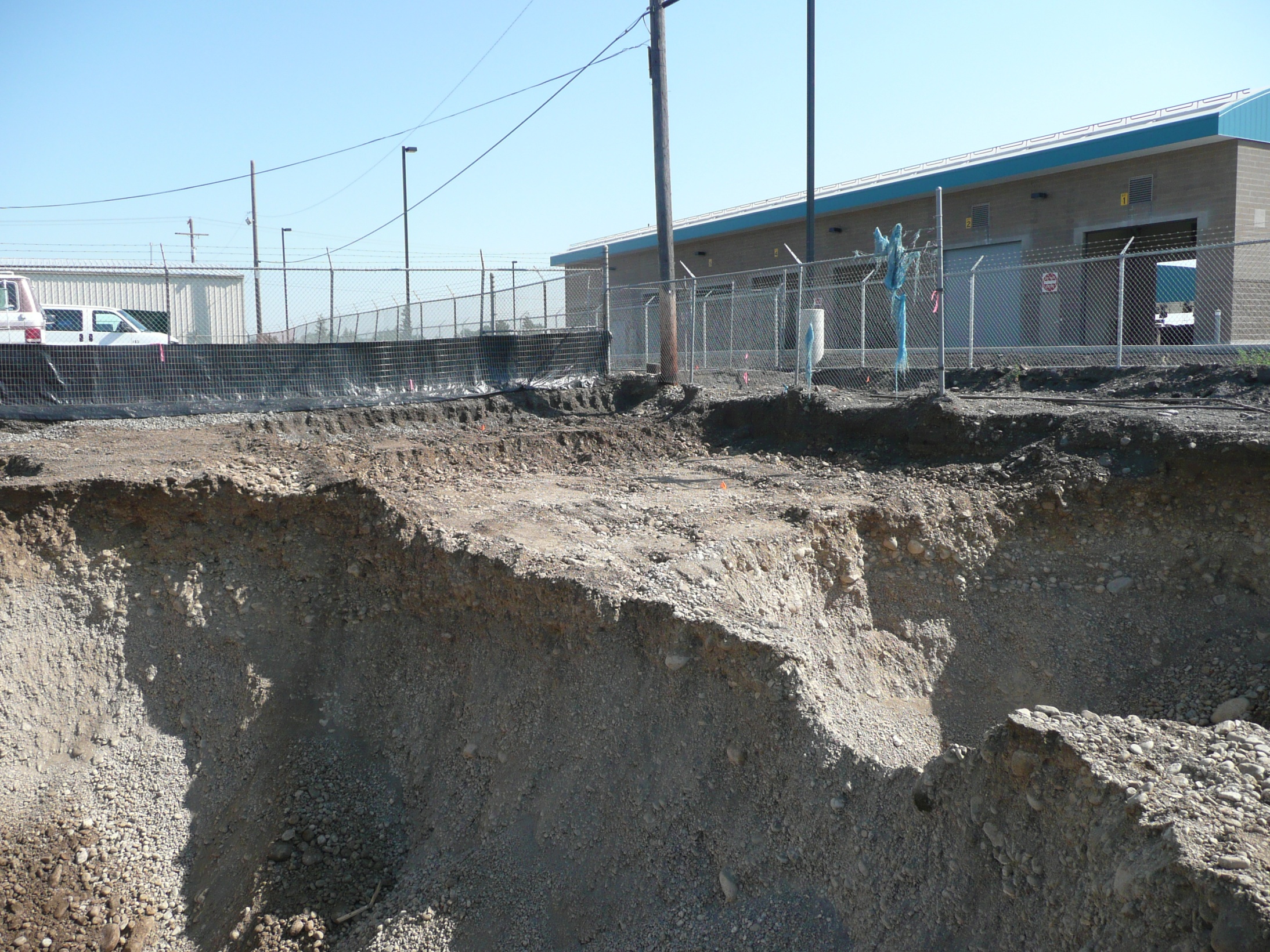 [Speaker Notes: Over 8,000 tons of heavily PCB-contaminated soils and waste materials were dug up and removed from this site.  The cleanup action is now complete at this property.]
Additional Work and Findings
Mapping tool enhanced source tracing and spatial analysis.
Inadvertent production in everyday products significantly above local limits (ug/L and mg/L vs. pg/L).
Air Deposition Literature Review – Air deposition may contribute to local stormwater load.
NE Lakes Background Study - Refined knowledge of air deposition influence to sediment and fish.
ppq (pg/L) X 1000 = ppt (ng/L) X 1000 = ppb (ug/L) X 1000 = ppm (mg/L)
General Conclusions
Business visits have limited effectiveness for finding most CoC sources, but good for metals. 

Source tracing contamination at low concentrations presented unforeseen challenges for regulators and the regulated community.  These include:
Lack of knowledge for clean, ultra trace sampling techniques.
Lack of knowledge regarding how to perform quality control on results.
Current regulations do not recognize the low-level, full congener analytical method (1668) for compliance.
General Conclusions
Sources of CoC to the Spokane river are more diffuse
  than originally suspected.

 The Spokane River watershed is unique and may 
   be compounding the issue of elevated CoC in fish 
   tissue.  Unique properties include:
 Low total suspended solids to bind contaminants
 Large urban watershed discharging to small waterbody
 Ready aquifer exchange that modifies PCB congener behavior
 Highly porous soil over fast moving aquifer
Urban Waters Tools
Source
Tracing
Tool Development
Collaboration is key!

Spokane River Regional Toxics Task Force
-Tribe
-Local government
-Citizen groups
-State government
-Federal government
-Industry
Facilitation
BMP 
Implementation
Regulation
Training
Site Cleanups
Incentives
Education
Clean Water
[Speaker Notes: Source tracing
	Data integration
	Modeling – aquifer transport model
	Sampling up the pipe
	Multi-media source control checklist inspections based off of a similar checklist used by Seattle Public Utilities

Contamination does not compartmentalize itself into neat packets of regulations.]
On-the-ground Next Steps
Out of the pipe and onto the ground
Follow the fish
Assist SRRTTF and other source control efforts
Cross boundary work
Air deposition
In-river work
Next Steps
Fate and transport model
Air deposition data
Mapping tool for faster source tracing and organizing large amounts of data for spatial analysis
Data consolidation across agencies and facilities
Long-term in-river monitoring with additional sites and techniques tailored to our unique system
Pattern identification
General product lists
Regulation and sample method updates